SOLUTIONS
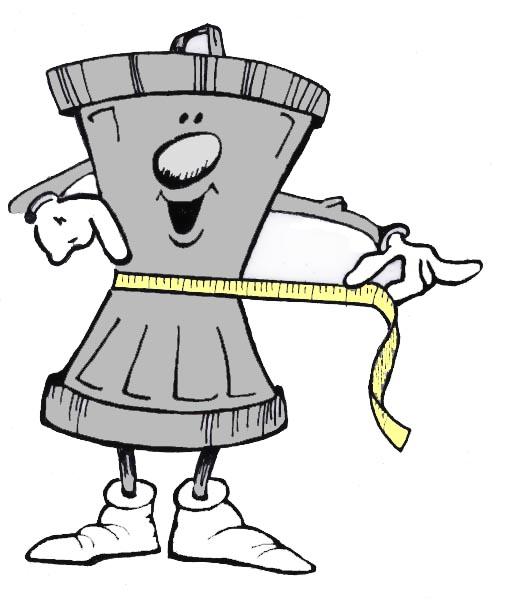 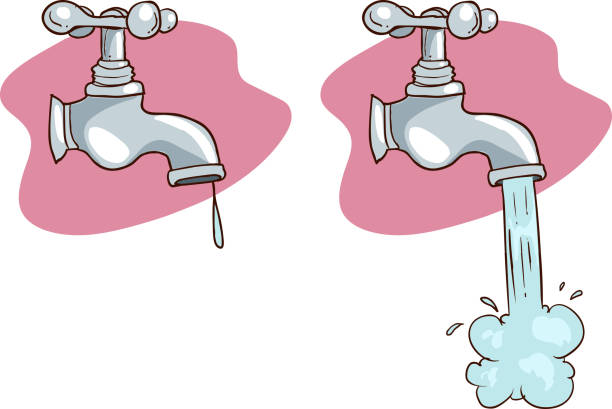 Don’t  smoke
Turn off the tap
Reduce waste
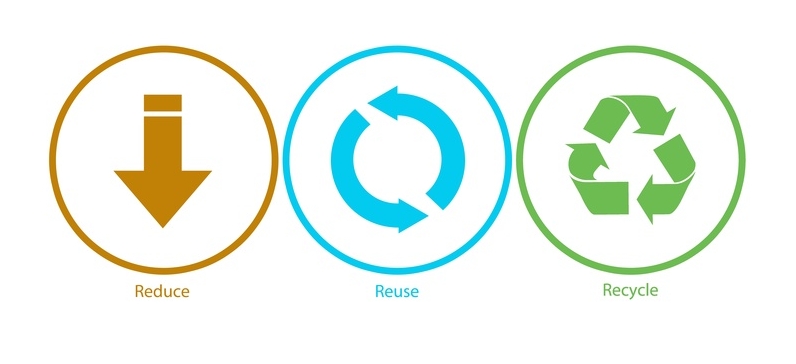 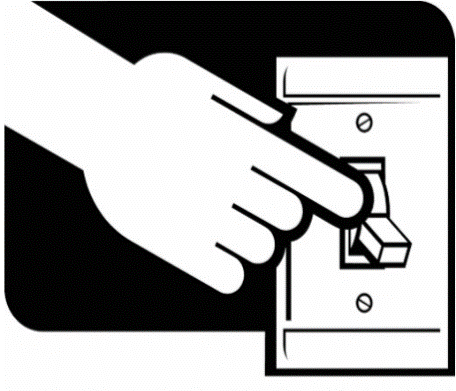 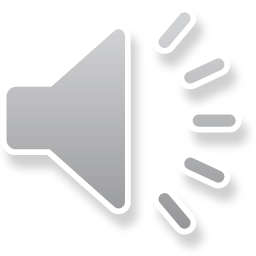 Turn off the lights
Reuse, Reduce, Recycle
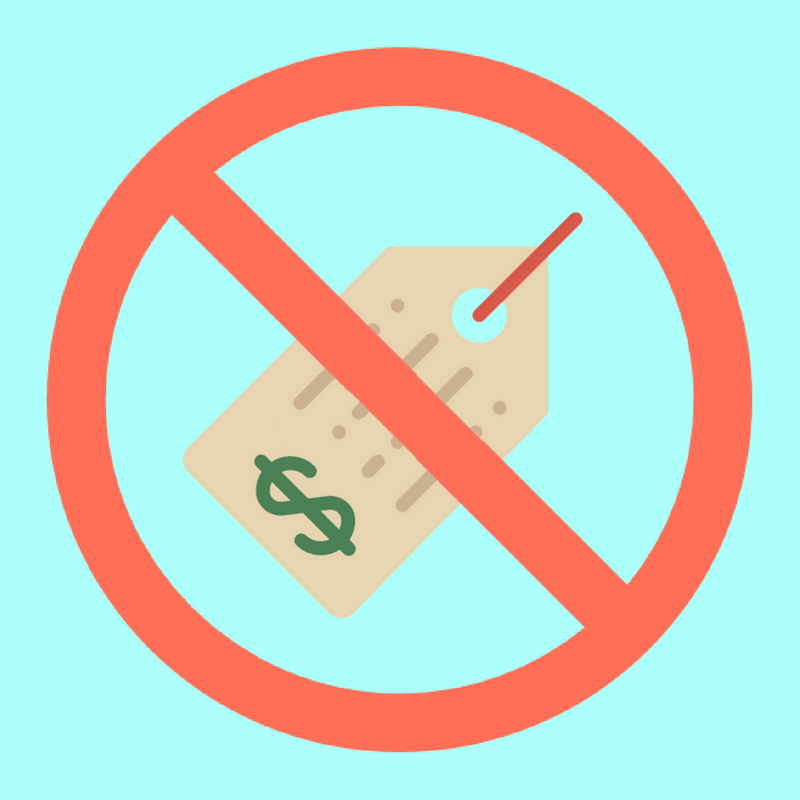 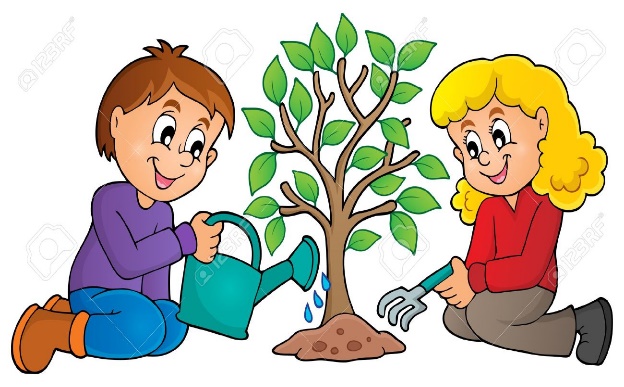 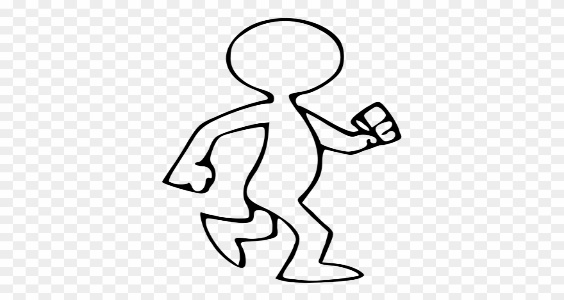 Go on foot
Plant trees
Stop buying clothing
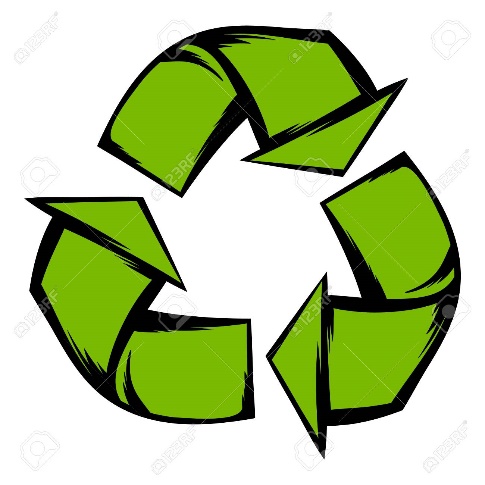 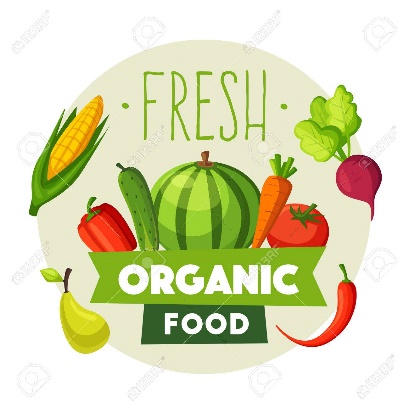 Eat organic food
Recycle bottles and bags
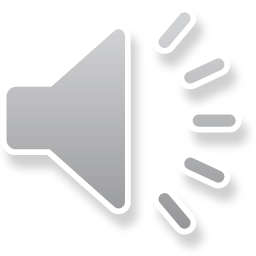 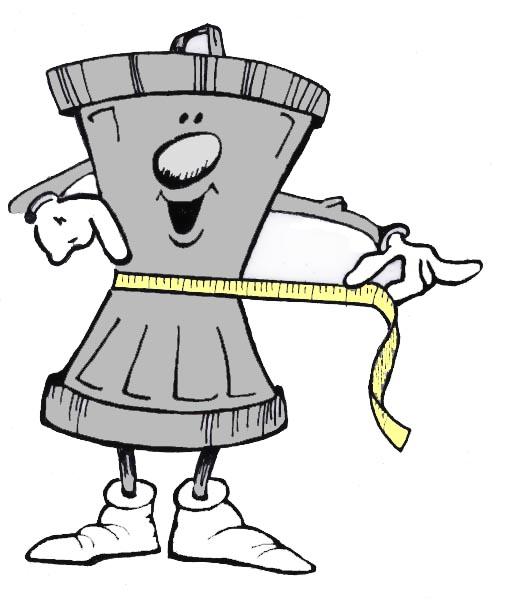 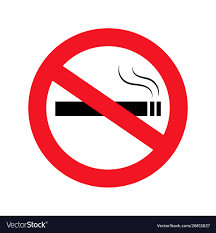 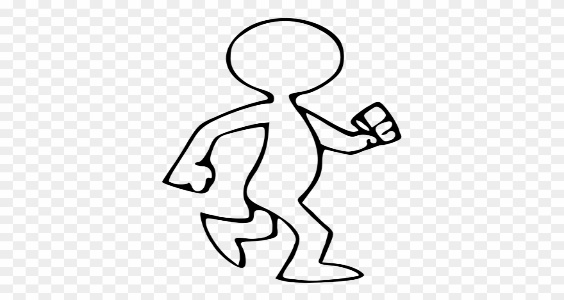 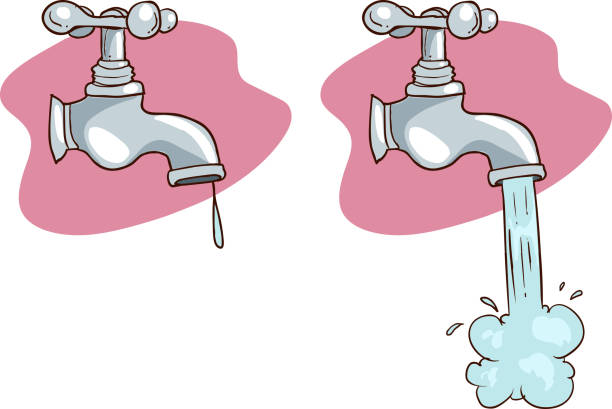 . Turn off the lights
- Reduce, Reuse, Recycle
- Go on foot
- Plant trees
- Turn off the tap
- Don’t Smoke
- Eat Organic Food
- Recycle bottles and bags
- Stop buying clothes
- Reduce Waste
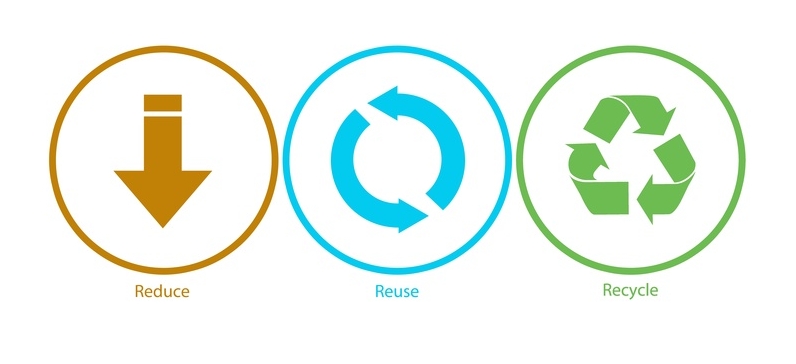 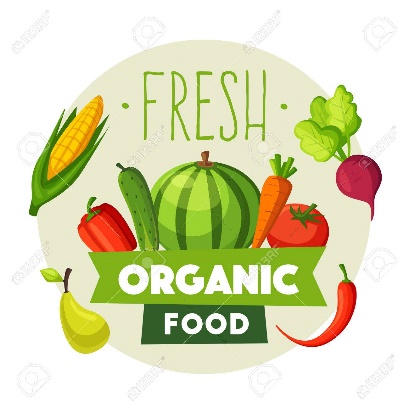 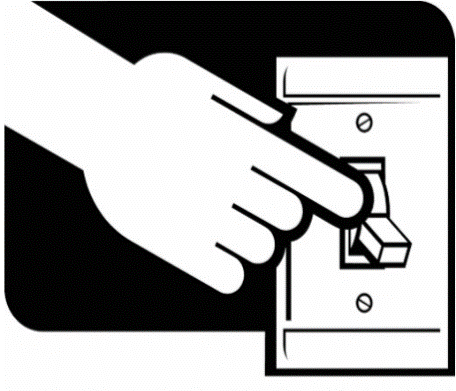 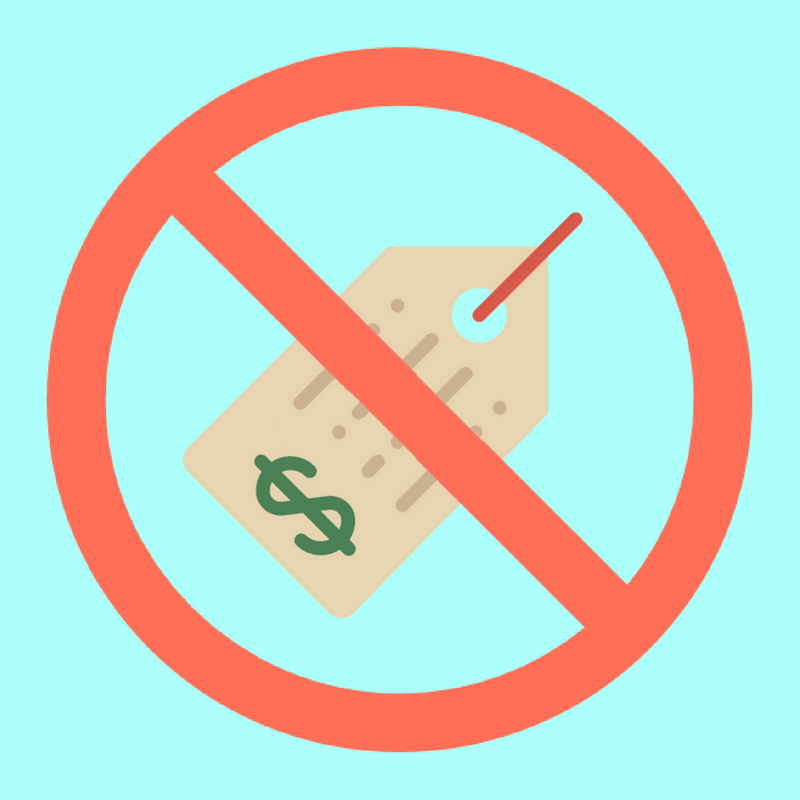 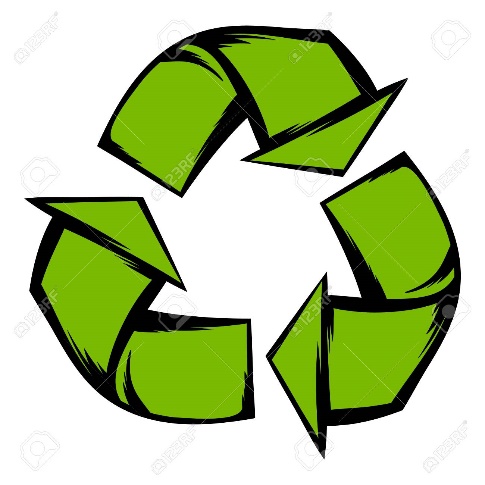 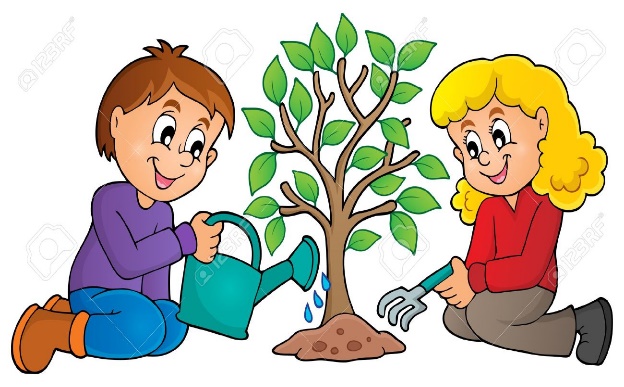 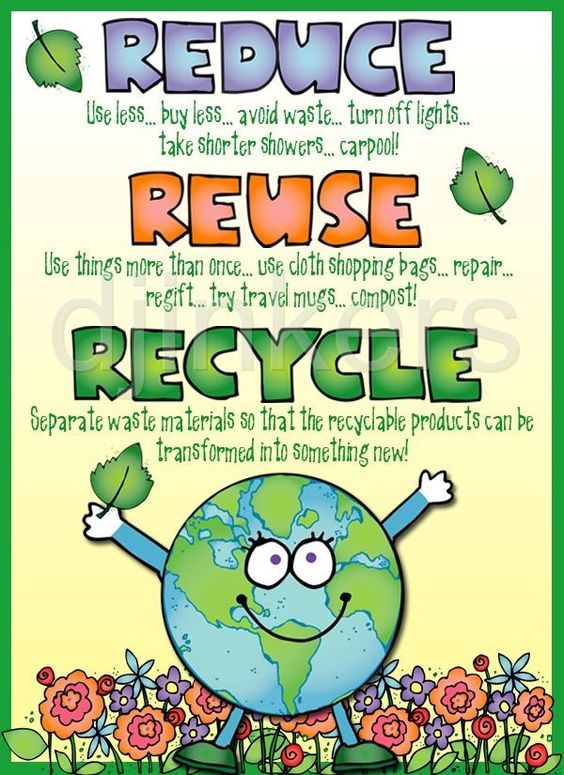 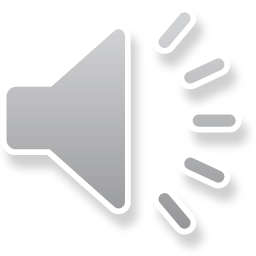 THE FANTASTIC THREE Rs
Use
paper
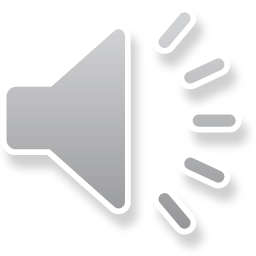 RECYCLE
REUSE
REDUCE
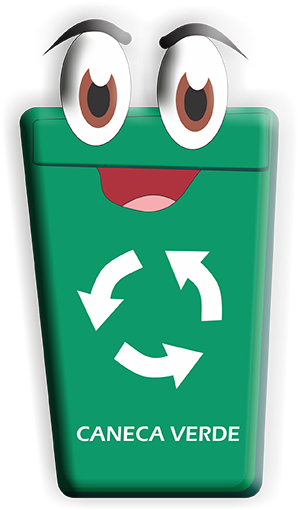 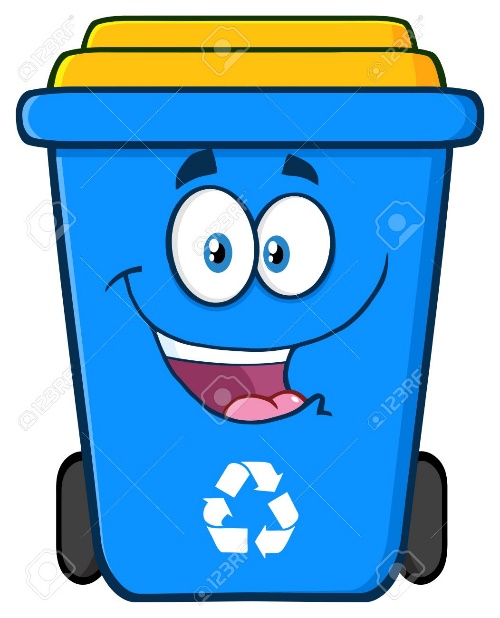 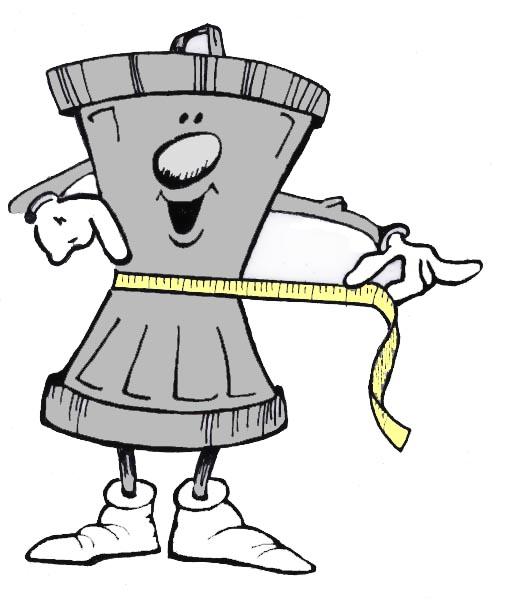 Use the paper on both sides                - Stop buying packaged food             
Take shorter showers                              - Refill bottles of water
-Give clothes o other people
- Use glass bottles as containers
- Use plasic bottles as plant pots
- Carry a cloth bag for shopping
- Organize rubbish into bins